Poster Presentation TitleAuthor NamesPoster ID #
Text
Text
Text
Text here
Content here
Point A
Point B
Point C
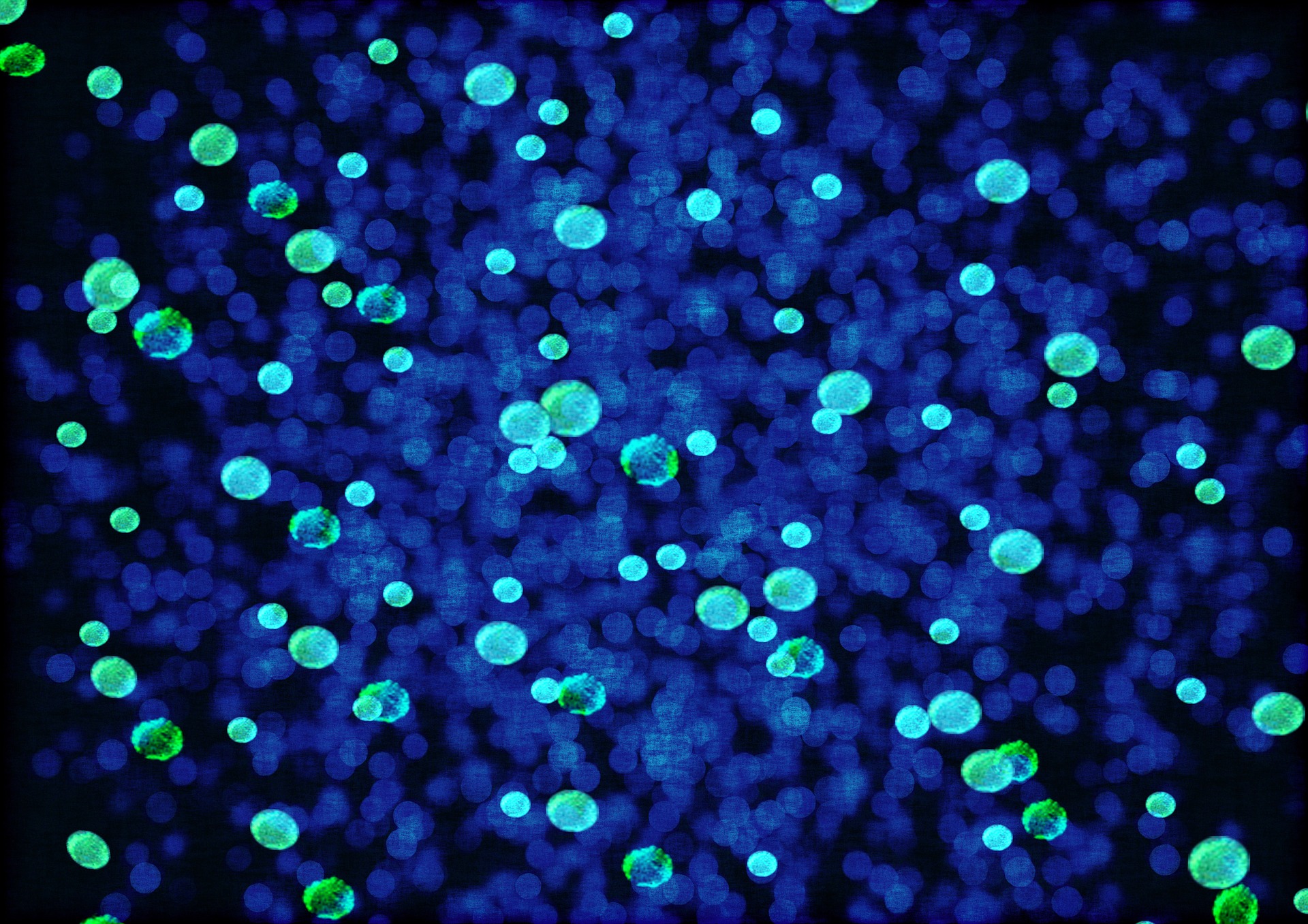 References
Reference here
Reference here
Reference here
Reference here
Reference here
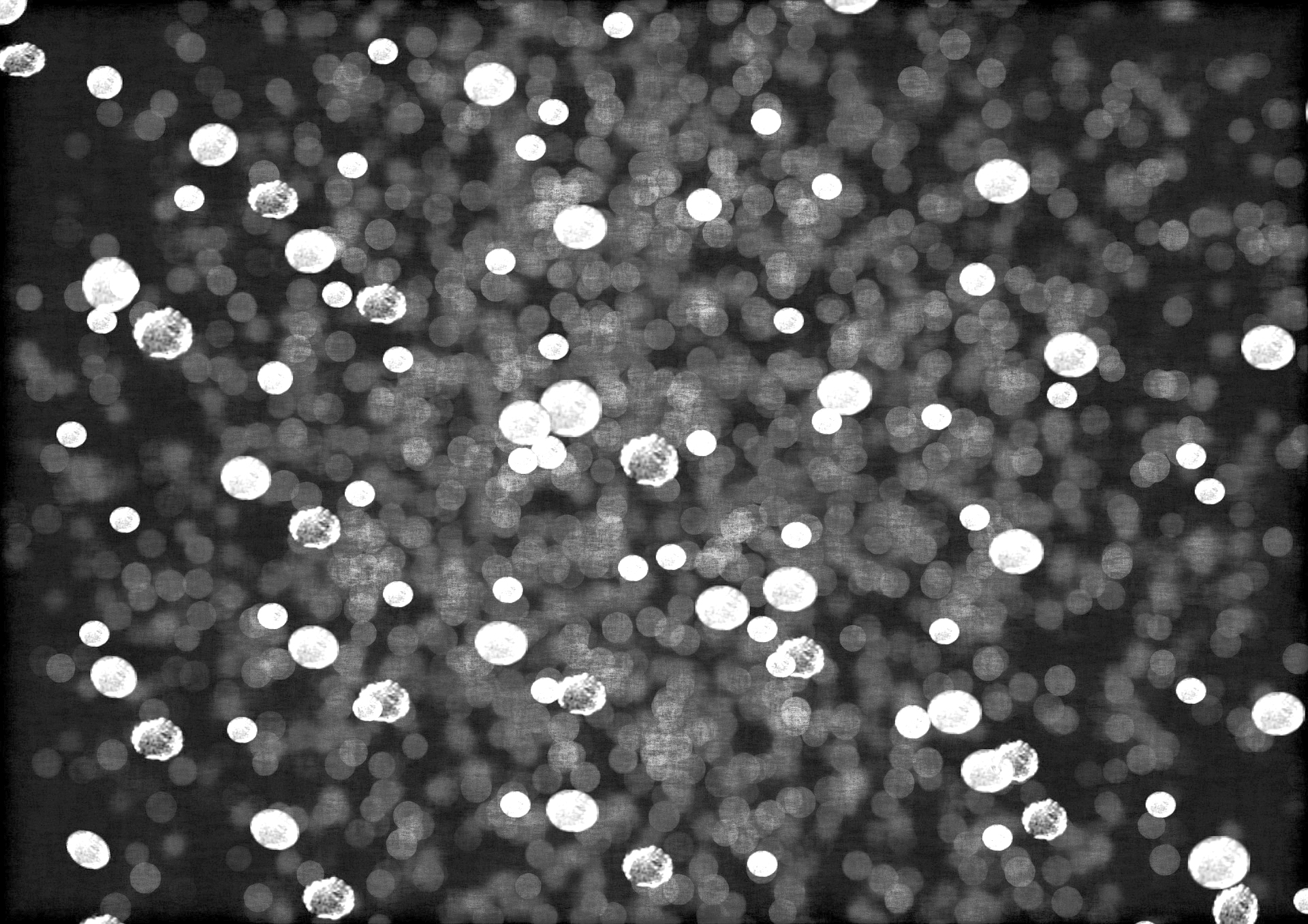 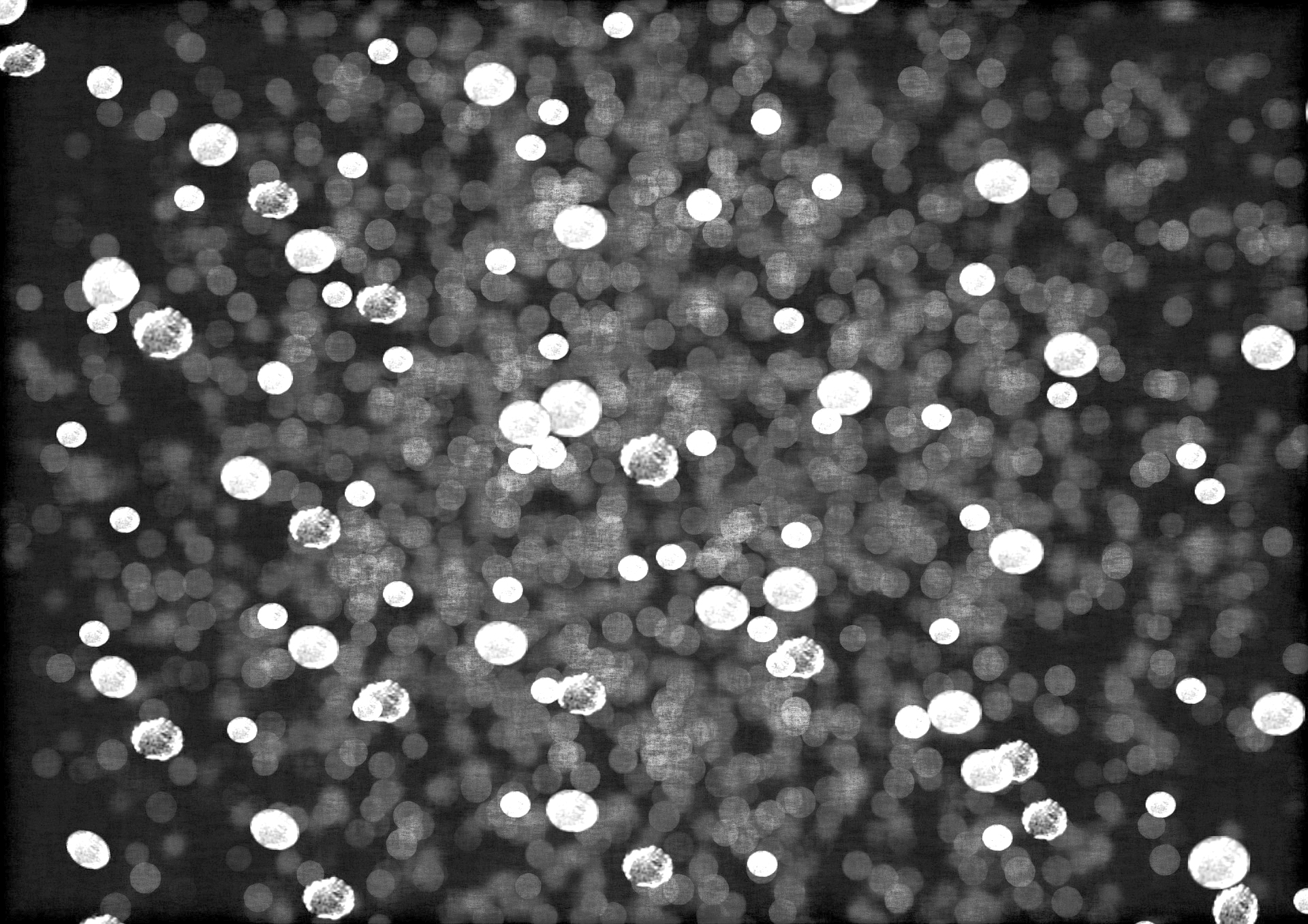 Text
Caption/Figure information here
Caption/Figure information here
Text here
Text
Text here
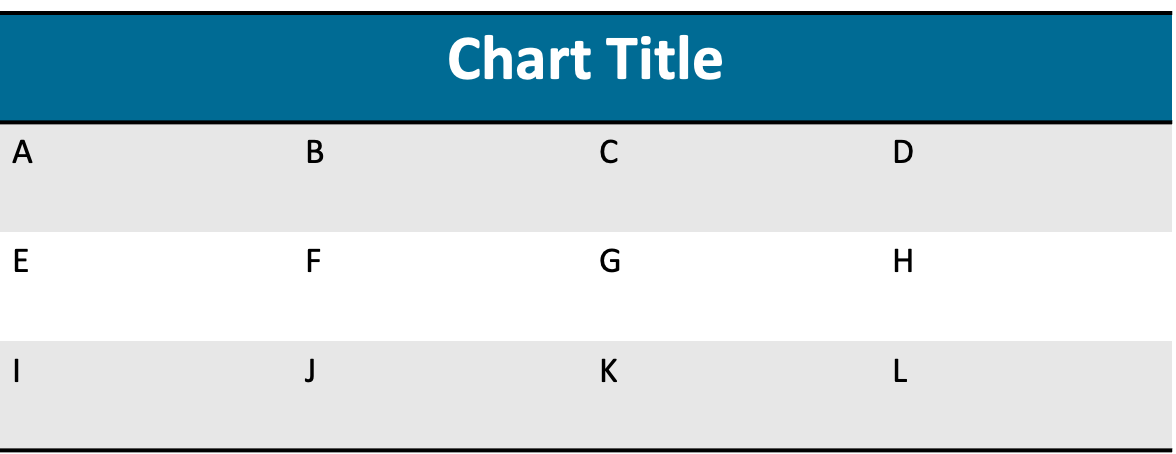 Data test here
Text
Text here
Caption/Figure information here